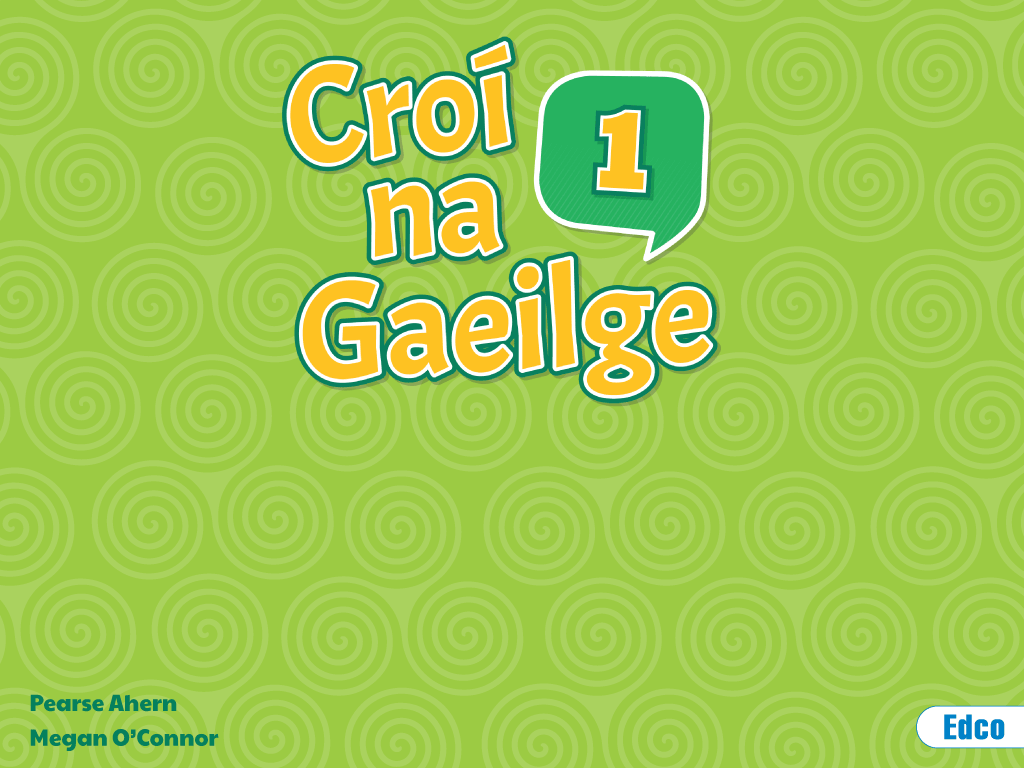 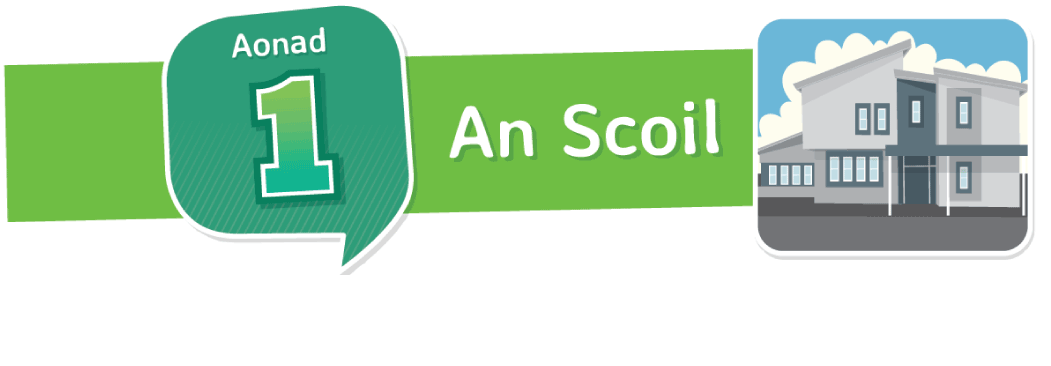 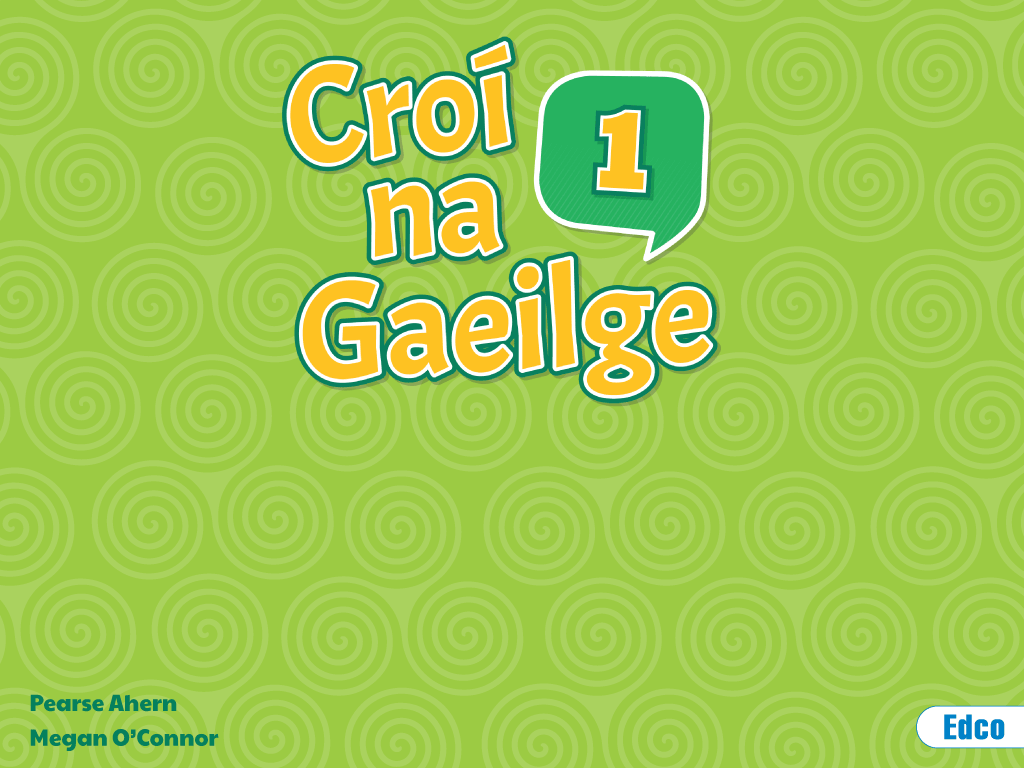 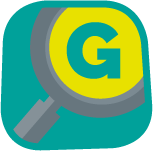 Grammar
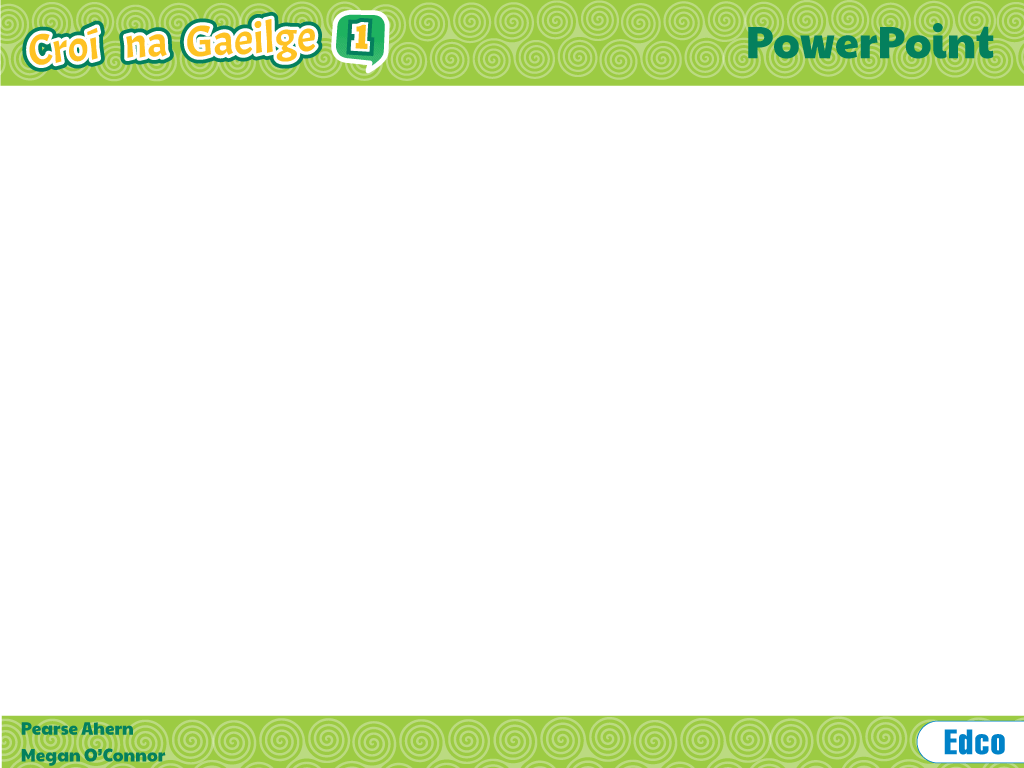 An aidiacht shealbhach - le consain
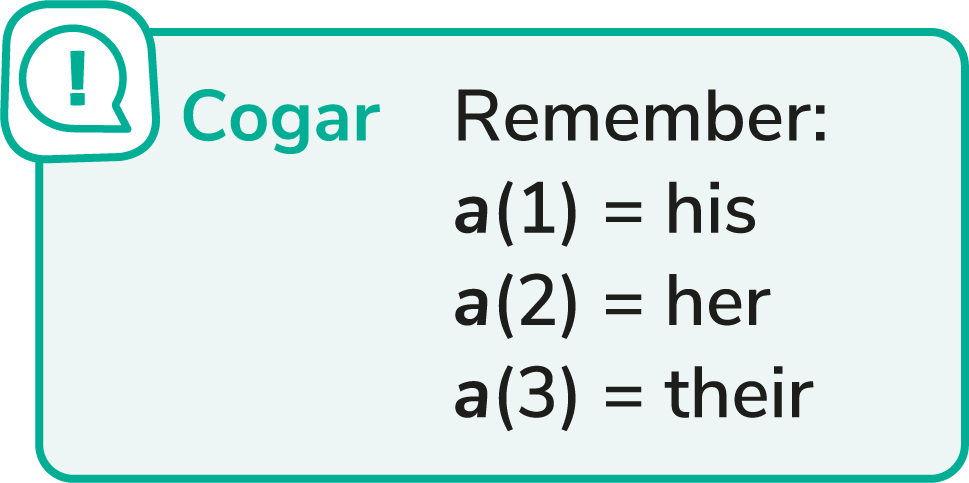 Mo + h

Do + h

A + h

A + ____

Ár + urú 

Bhur + urú 

A + urú
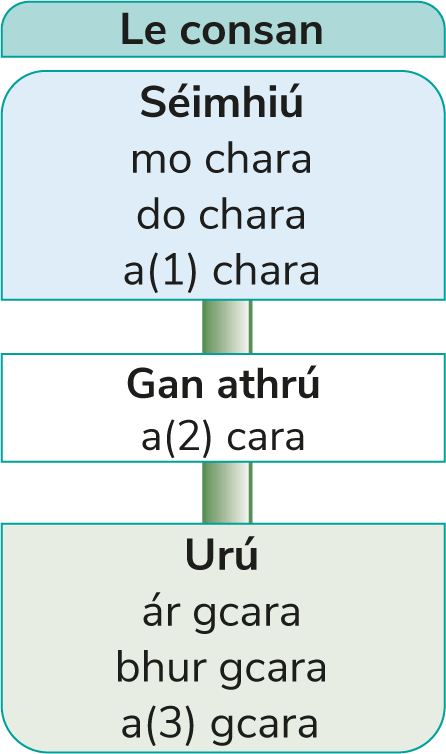 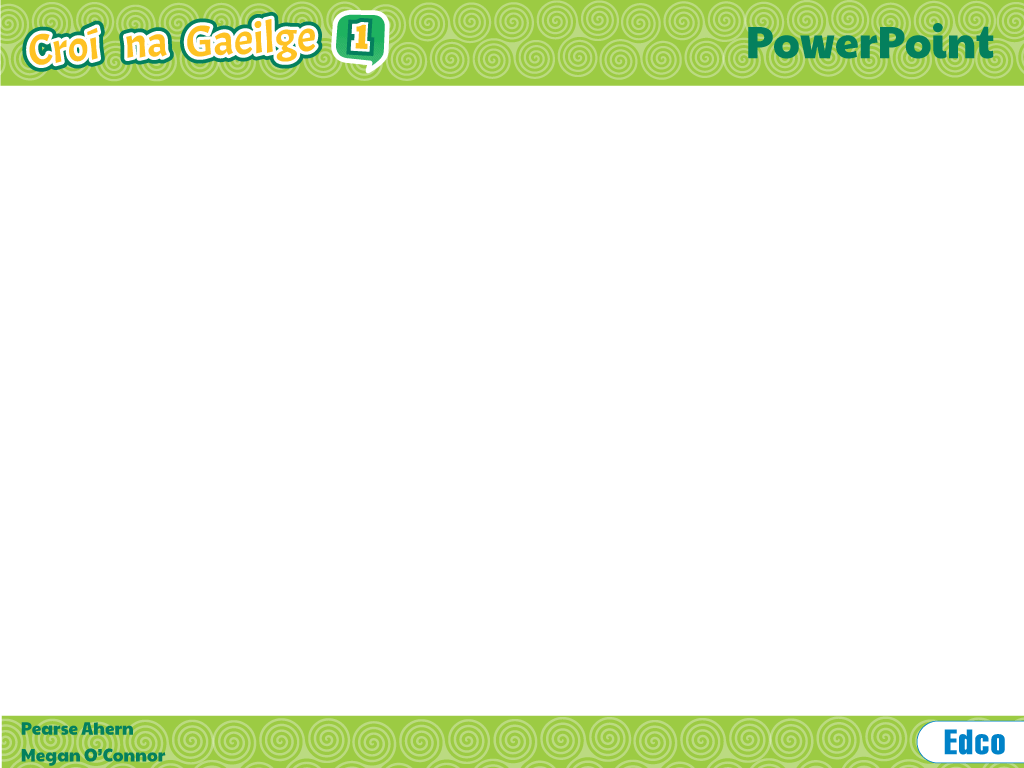 An aidiacht shealbhach - le consain: tasc
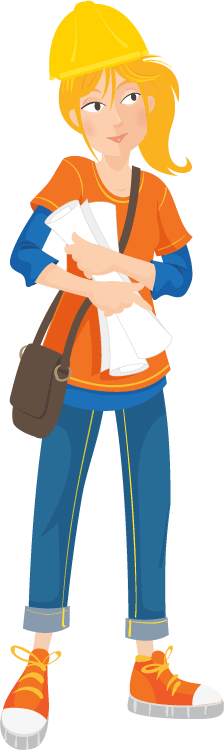 Déan liostaí san aidiacht shealbhach leis na focail seo:

Peann
Bord
Geansaí
Cóta
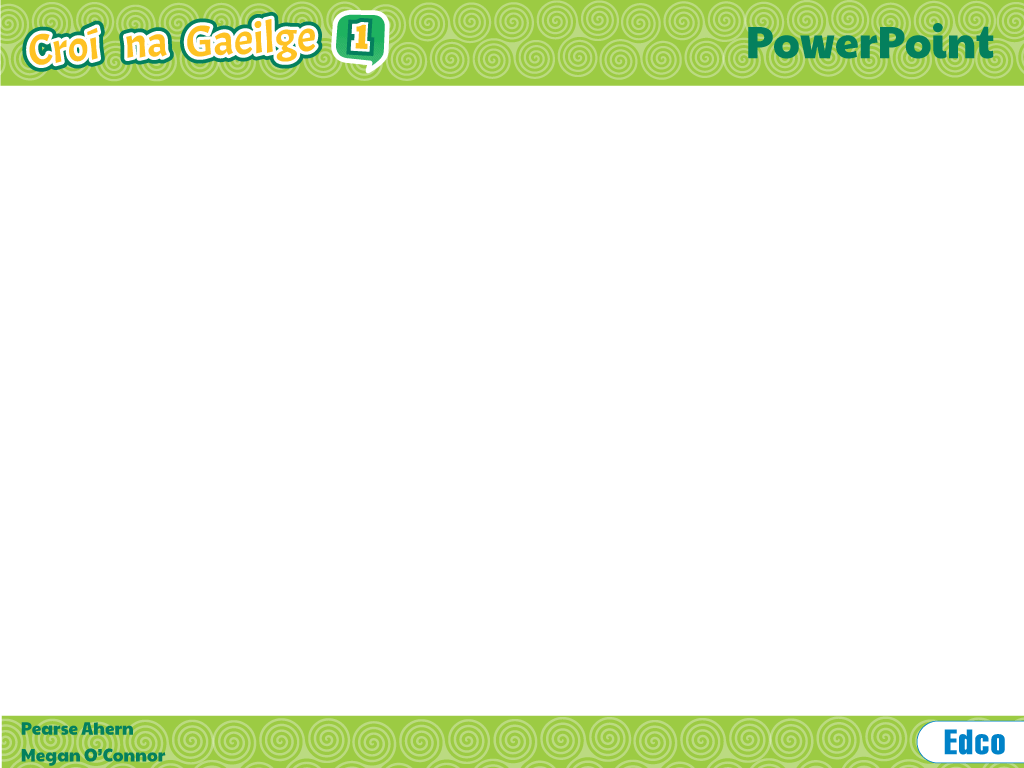 An aidiacht shealbhach - le guta
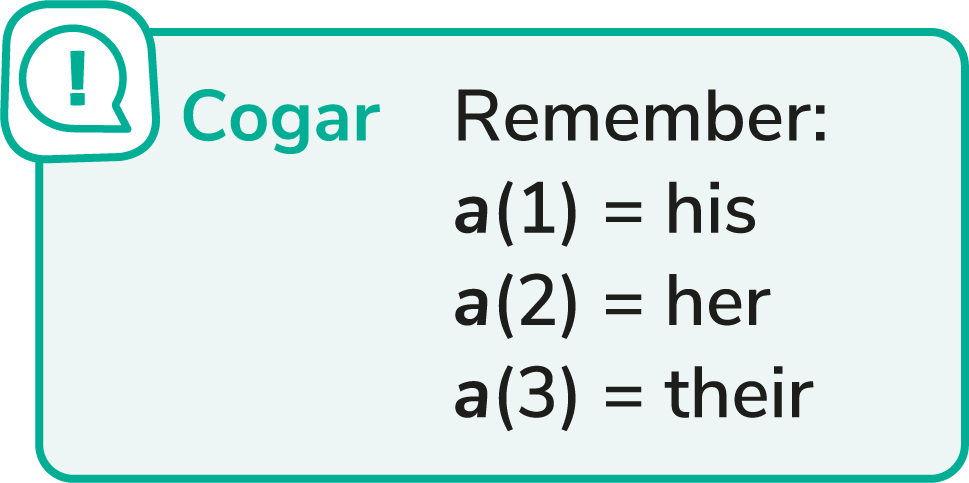 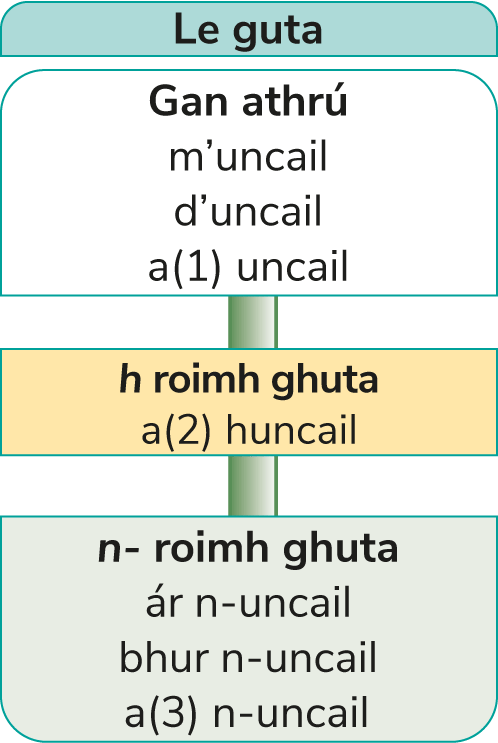 Mo > M’

Do > D’

A + ______

A + h (roimh an nguta)

Ár + n- 

Bhur + n- 

A + n-
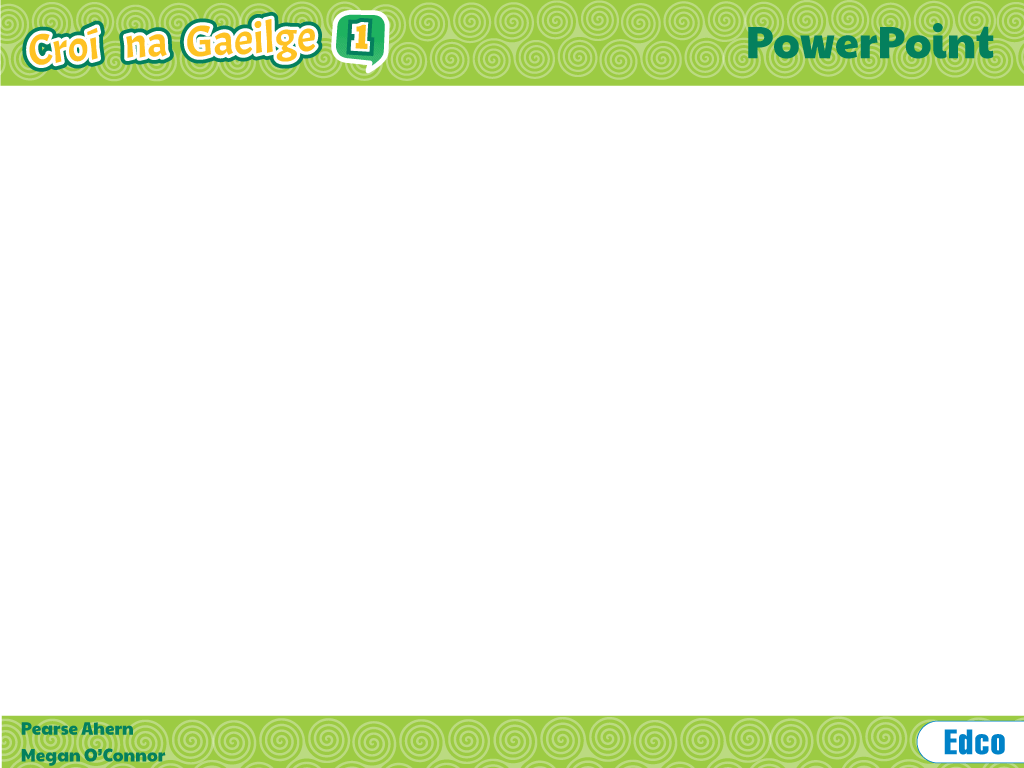 An aidiacht shealbhach - le guta: tasc
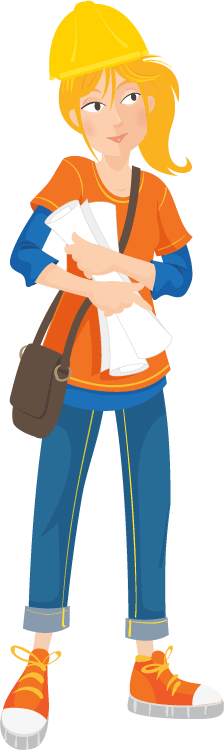 Déan liostaí san aidiacht shealbhach leis na focail seo:

úll
ábhar
éide 
oifig
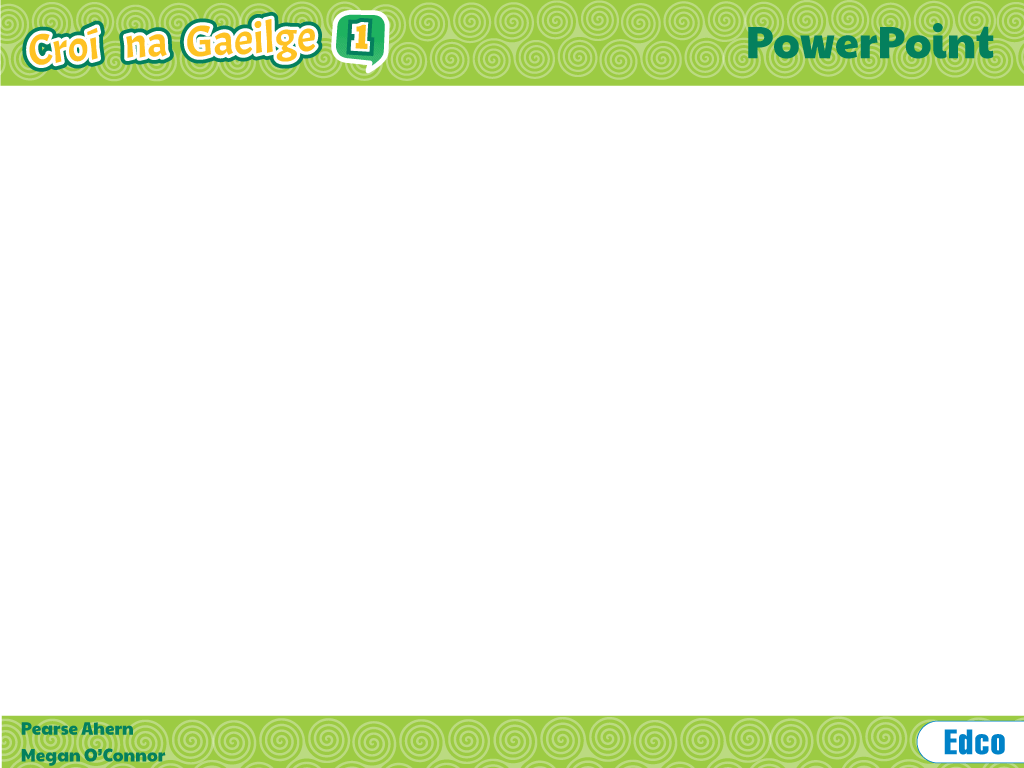 An aidiacht shealbhach - le f + guta
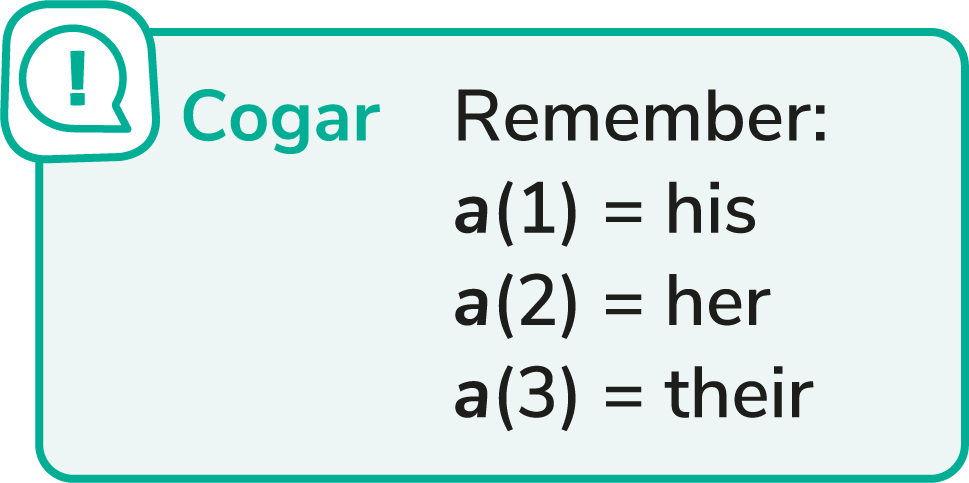 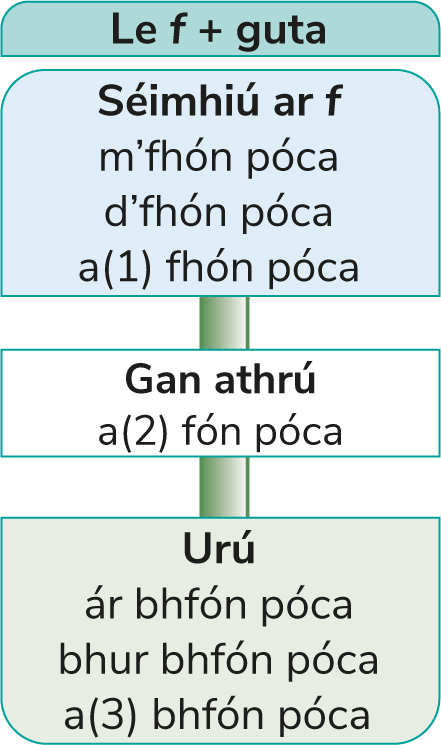 Mo > M’

Do > D’

A + ______

A + h {roimh an nguta}

Ár + n- 

Bhur + n- 

A + n-
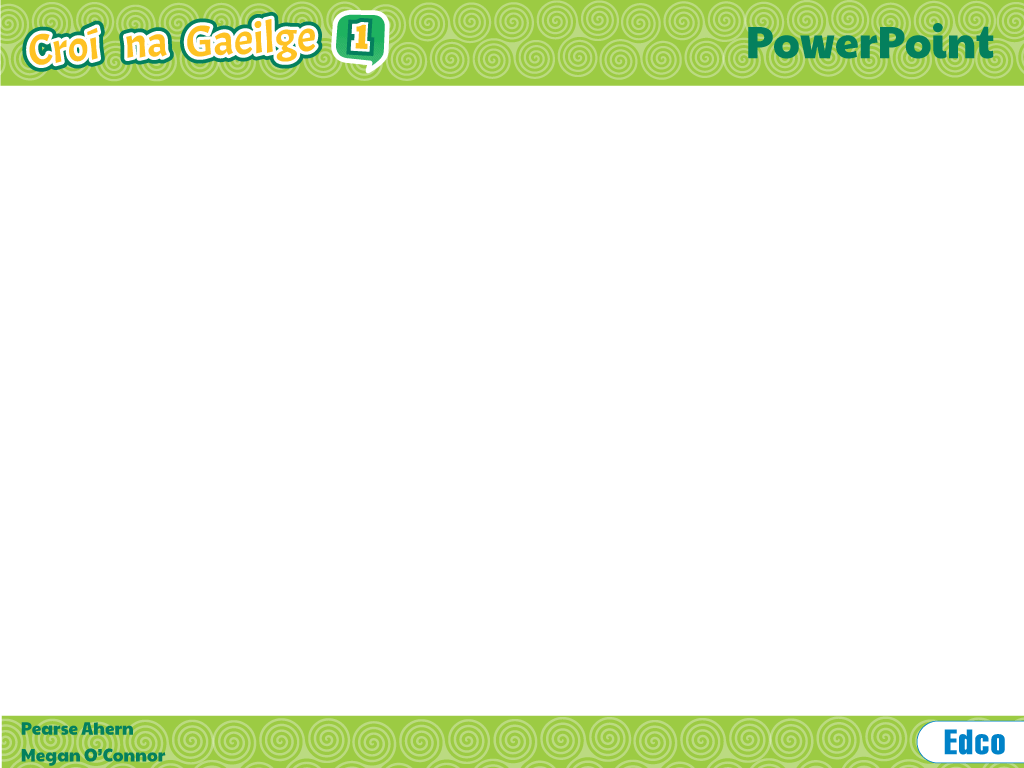 Tá vs is
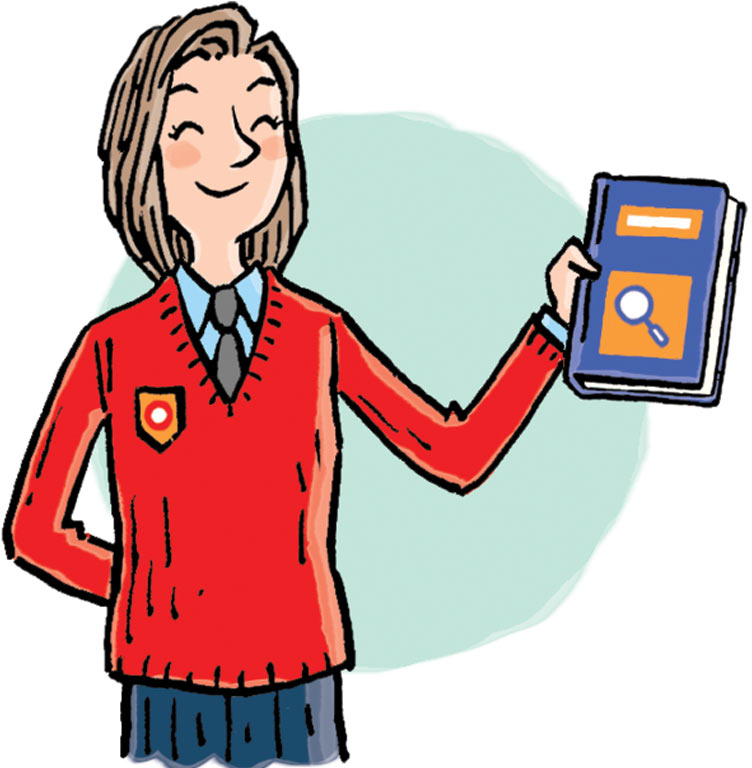 Is dalta í Saoirse.
Tá sí cliste.
Tá sí trí bliana déag d’aois.
Is maith léi scoil.
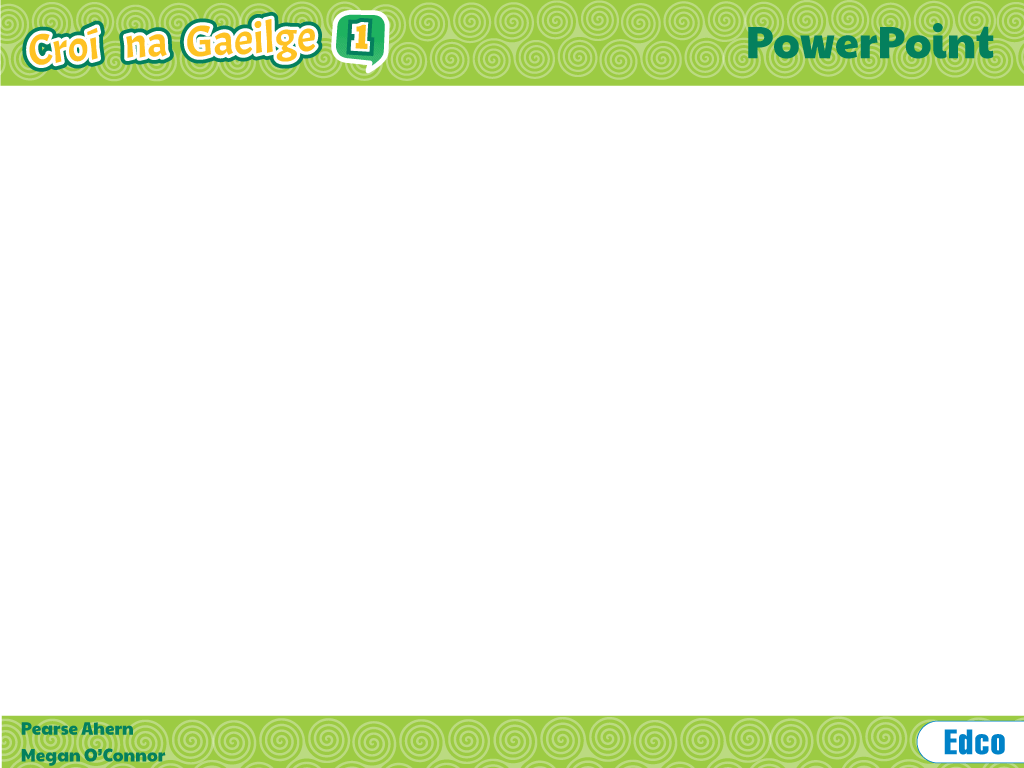 Tá vs is: tasc
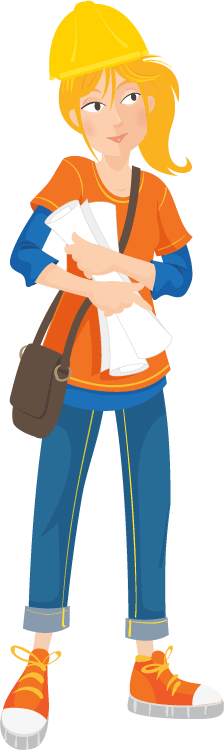 Freagair na ceisteanna seo i do chóipleabhar.

Cad is ainm duit?
Cén aois thú?
Cá bhfuil tú anois?
An bhfuil ocras ort?
An maith leat scoil?
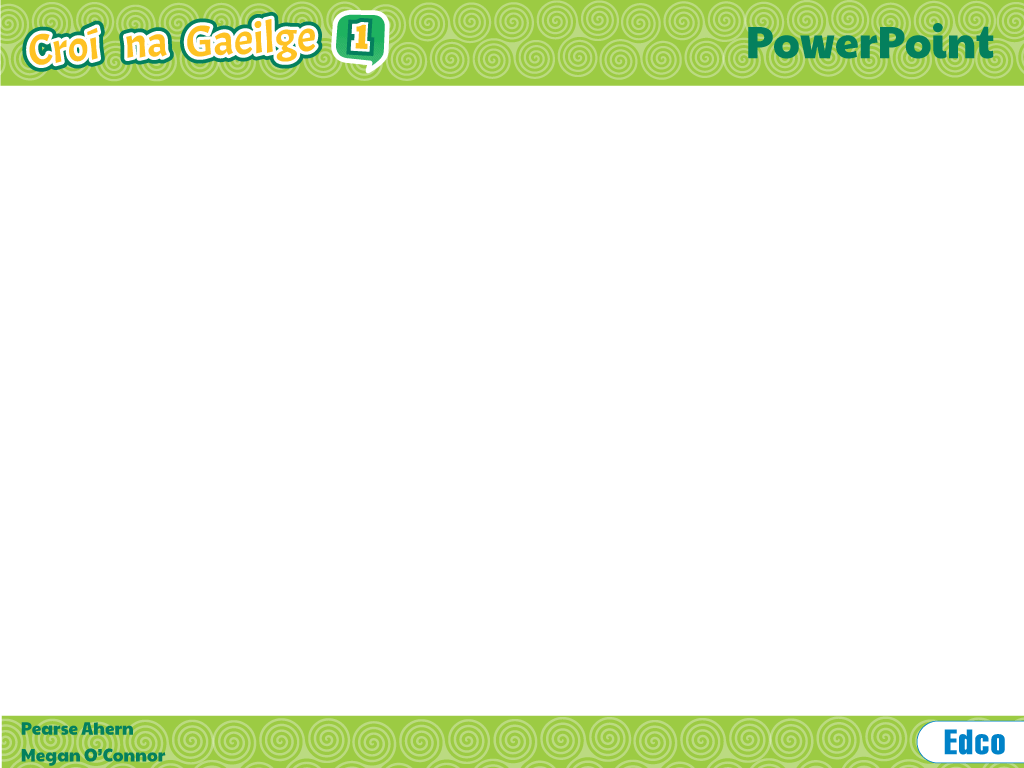 Na bunuimhreacha + consain 1–10
1+ _______

(2–6) + séimhiú

(7– 10) + urú
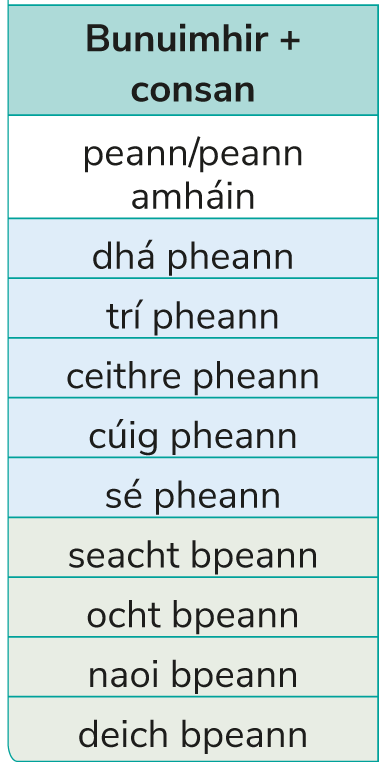 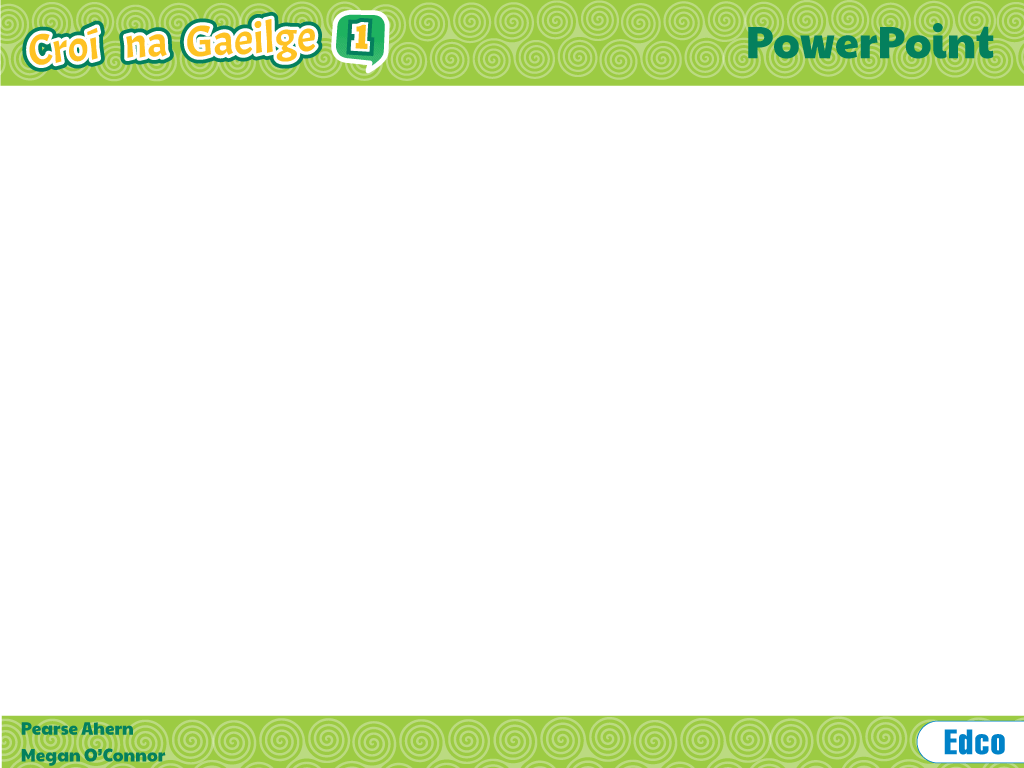 Na bunuimhreacha + consain 1–10: tasc
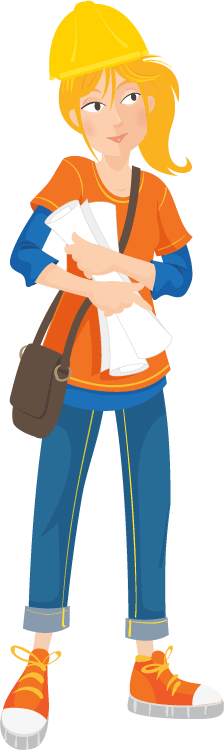 Scríobh amach na frásaí seo i do chóipleabhar:

Sampla: 3 + capall = trí chapall

4 + bord
5 + peann luaidhe
8 + geansaí
7 + cás peann luaidhe
2 + clár bán
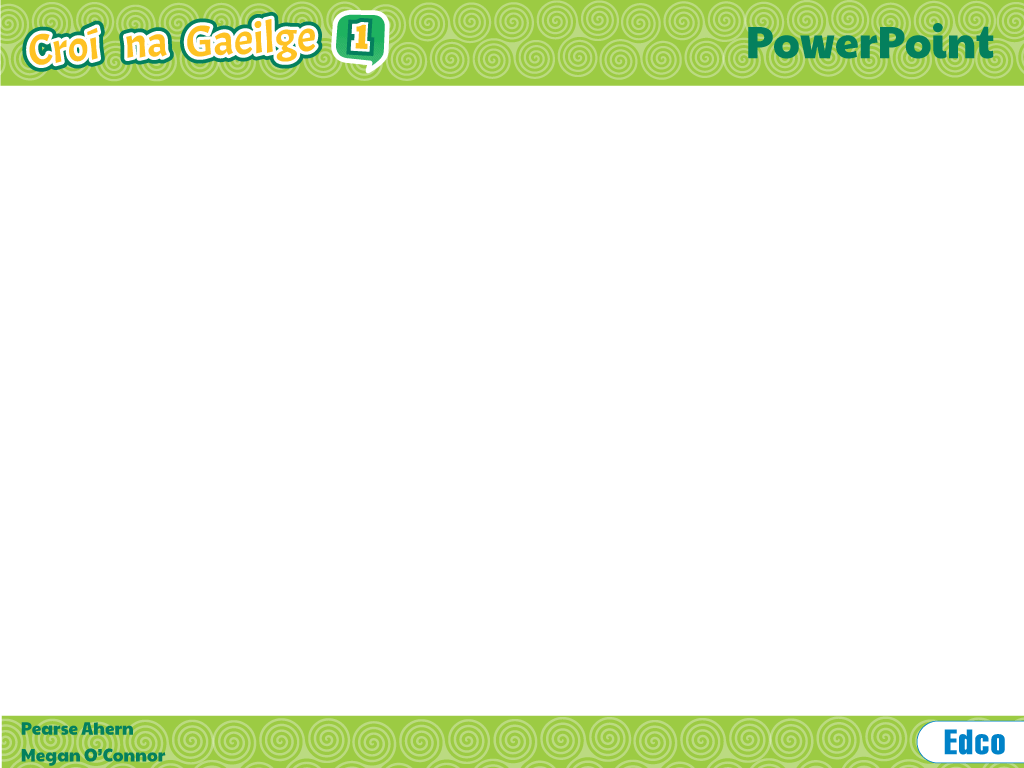 Na bunuimhreacha + guta 1–10
1–6) + _______

(7–10) + n-
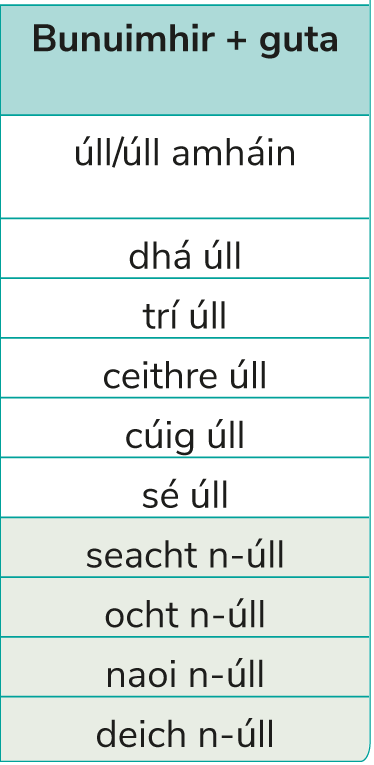 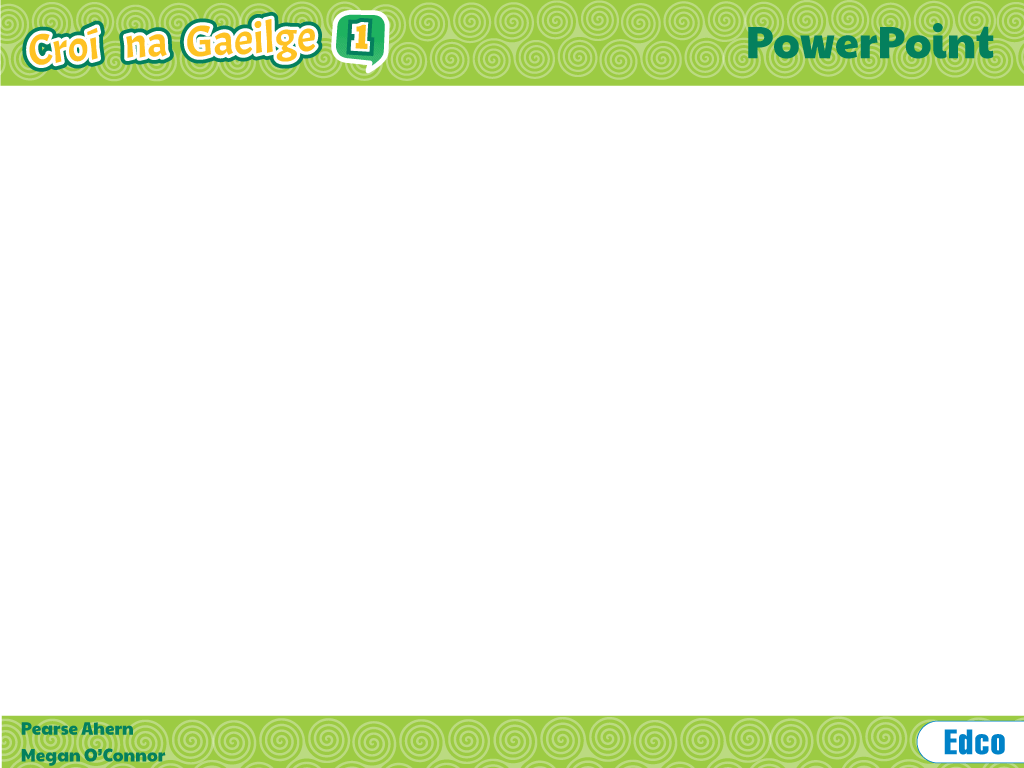 Na bunuimhreacha + guta 1–10: tasc
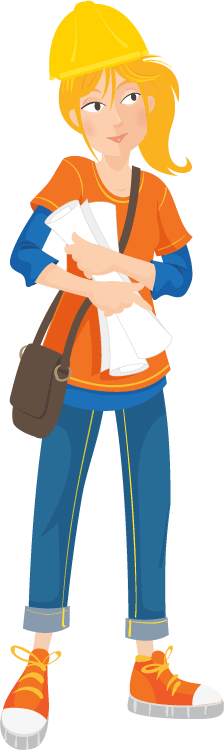 Scríobh amach na frásaí seo i do chóipleabhar:

Sampla: 7 + úll = seacht n-úll

4 + aibhsitheoir
5 + úll
8 + ábhar
7 + éide scoile
2 + ábhar
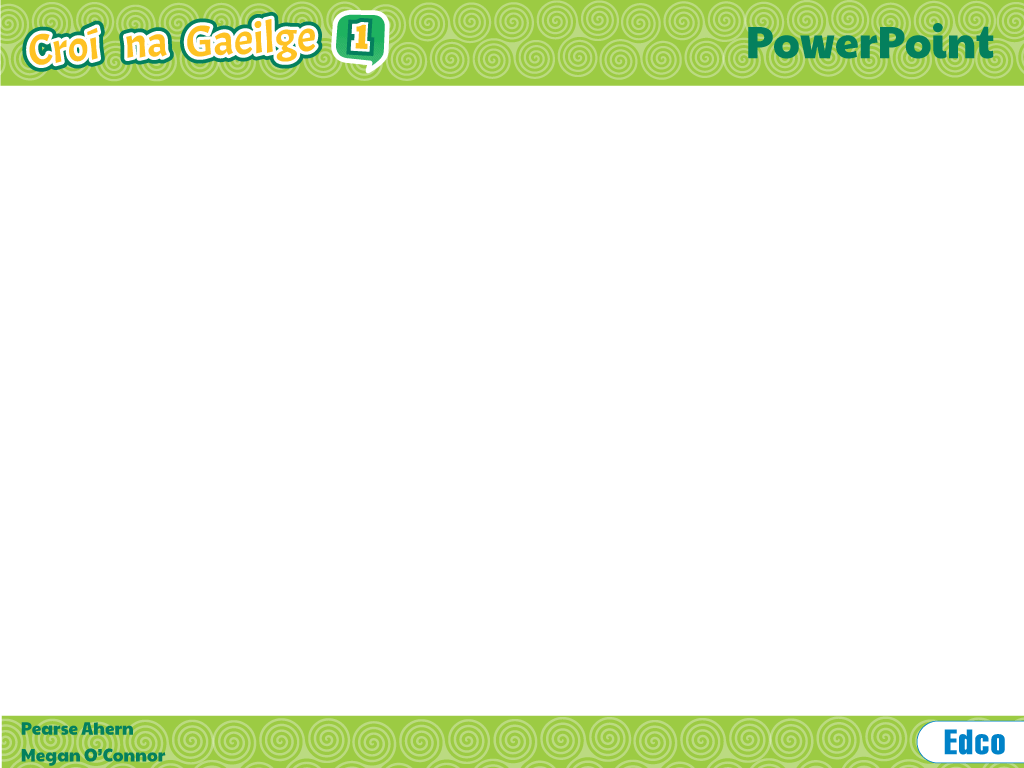 An aimsir láithreach – briathra gearra, caola
Cuir na deirí seo ar an mbriathar:
-im
-eann tú/sé/sí/sibh/siad
-imid
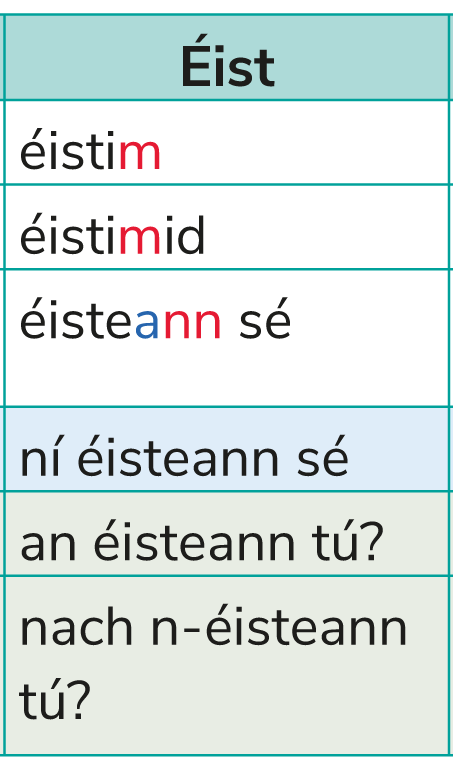 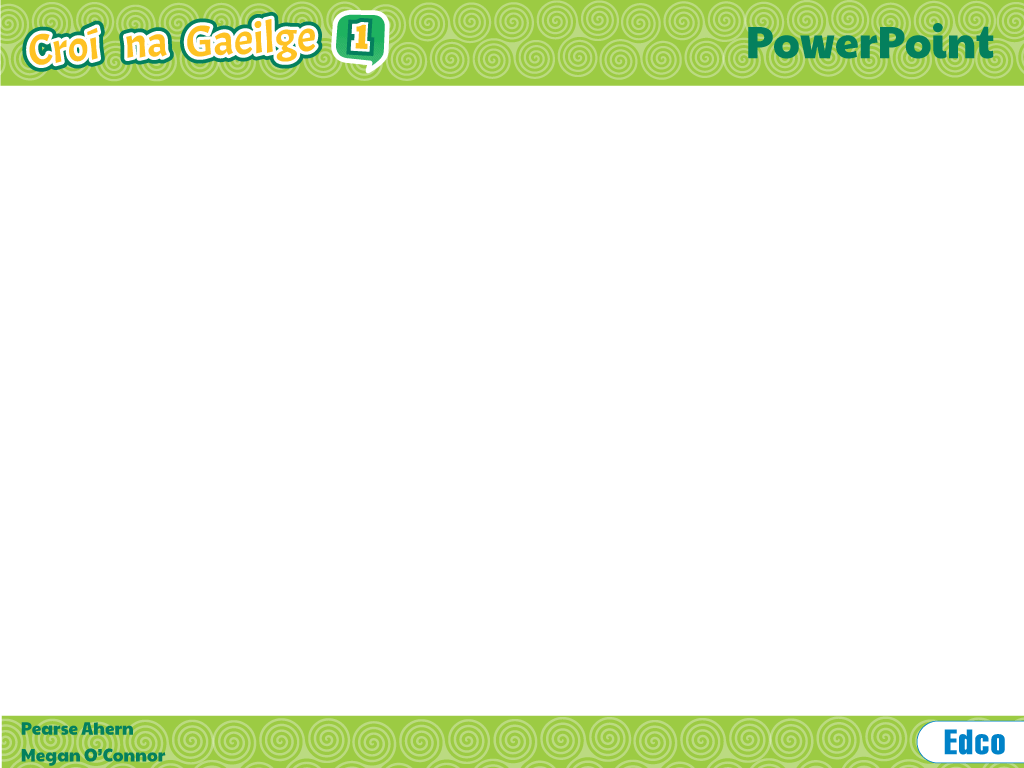 An aimsir láithreach – briathra gearra, caola: tasc
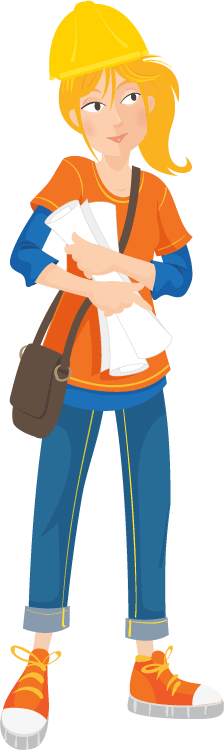 Cuir na briathra seo san aimsir láithreach:

Sampla: Éist + mé =  Éistim

Cuir + tú
Fill + siad
Bris + mé
Mill + sí
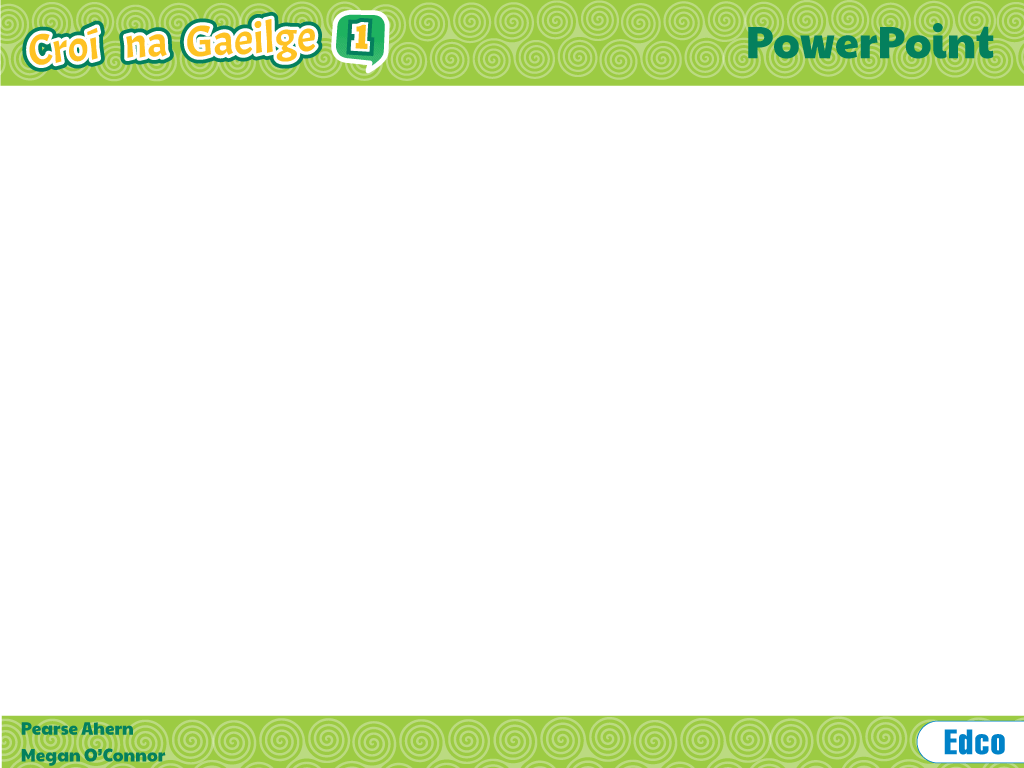 An aimsir láithreach – briathra gearra, leathana
Cuir na deirí seo ar an mbriathar:

-aim
-ann tú/sé/sí/sibh/siad
-aimid
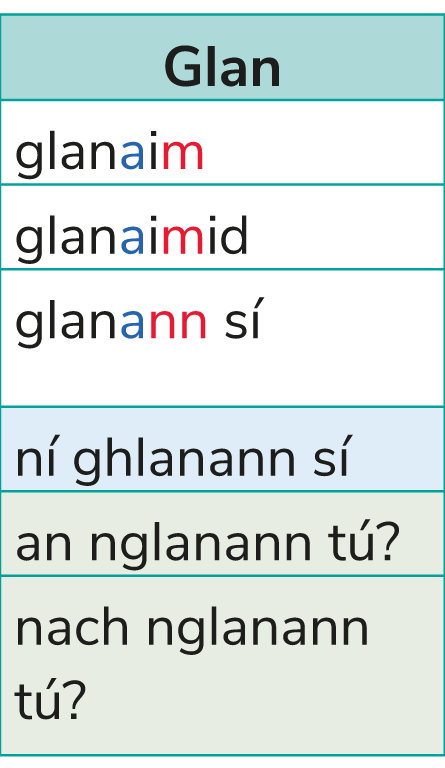 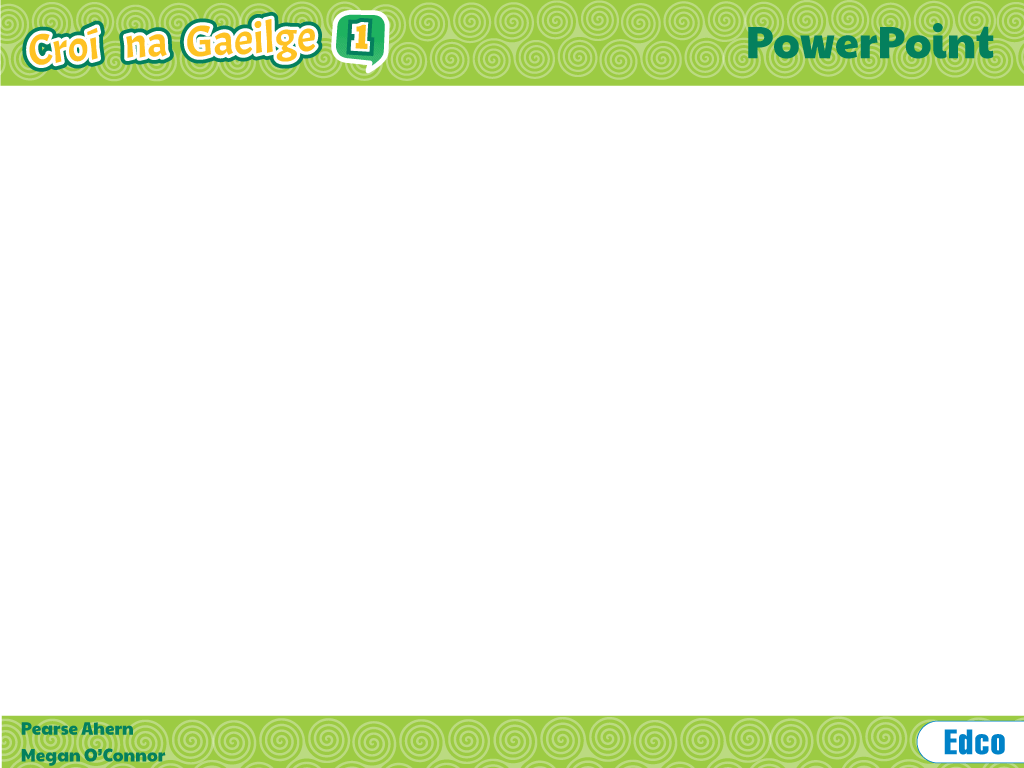 An aimsir láithreach – briathra gearra, leathana: tasc
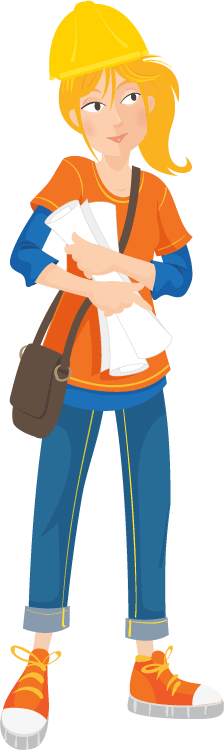 Cuir na briathra seo san aimsir láithreach:

Sampla: ól + mé = ólaim

gearr + tú
fan + siad
cíor + mé
scuab + sé
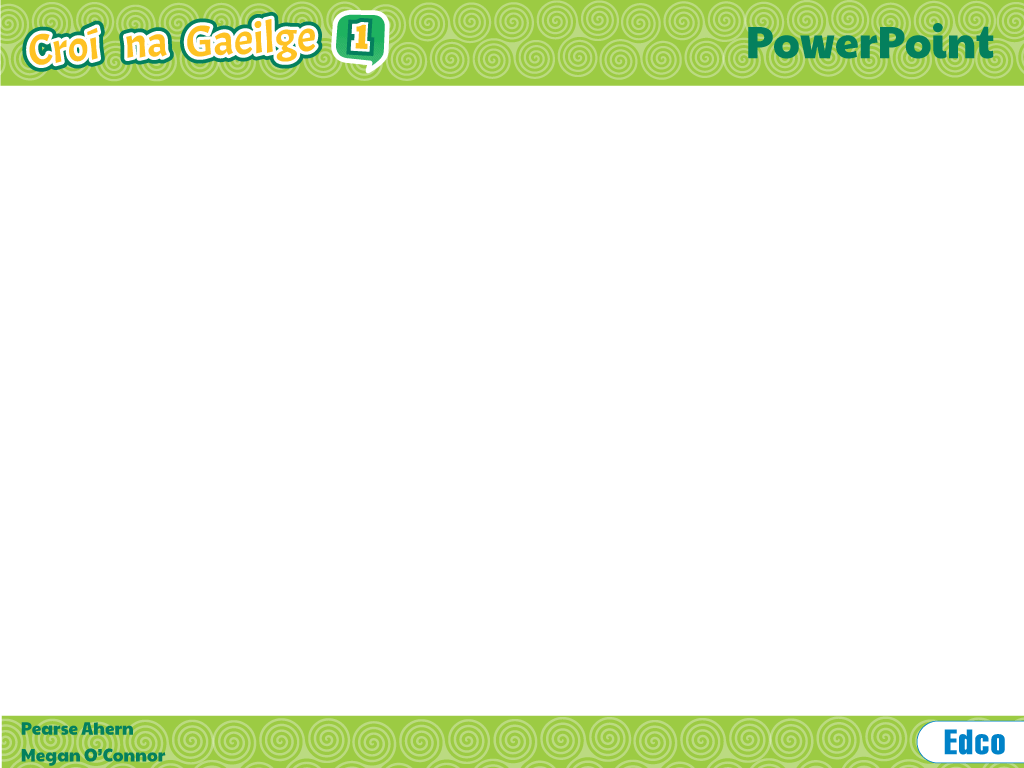 An aimsir láithreach – briathra fada, caola
Bain an “-igh”

Cuir na deirí seo ar an mbriathar:

-ím
-íonn tú/sé/sí/sibh/siad
-ímid
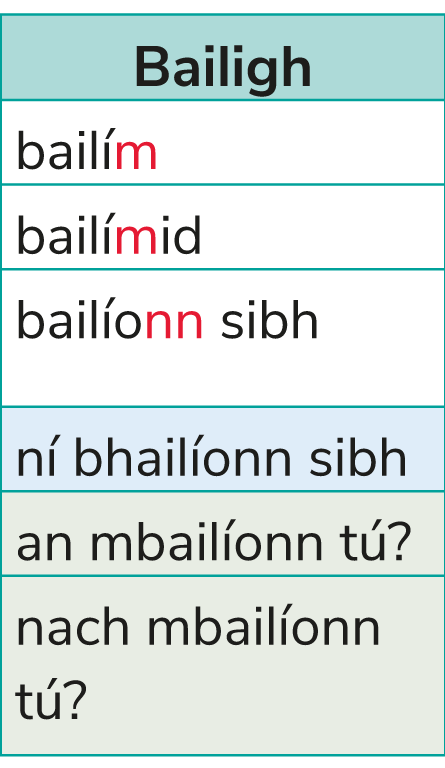 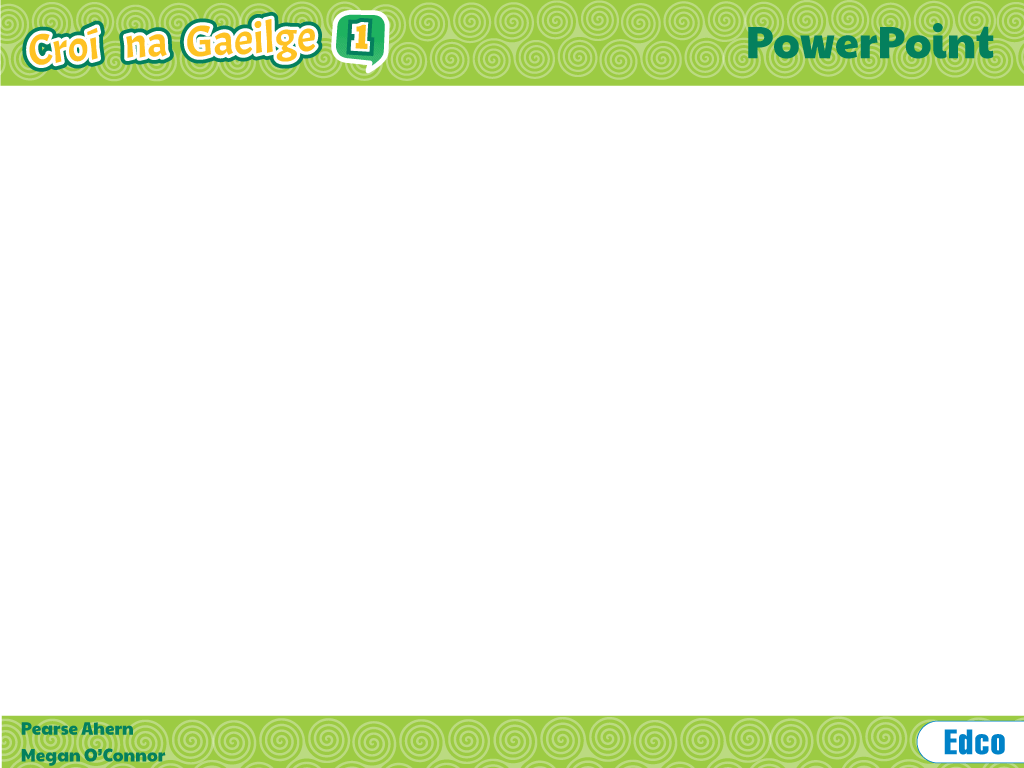 An aimsir láithreach – briathra fada, caola: tasc
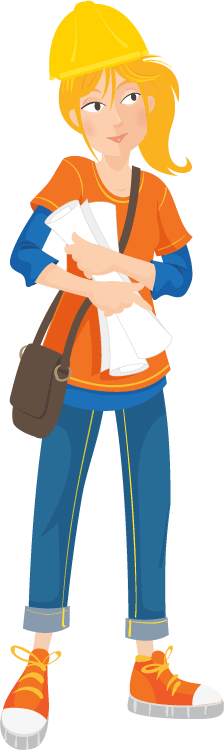 Cuir na briathra seo san aimsir láithreach:

Sampla: Bailigh + mé =  Bailím

Éirigh + tú
Dúisigh + siad
Imigh + mé
Cóirigh + sí
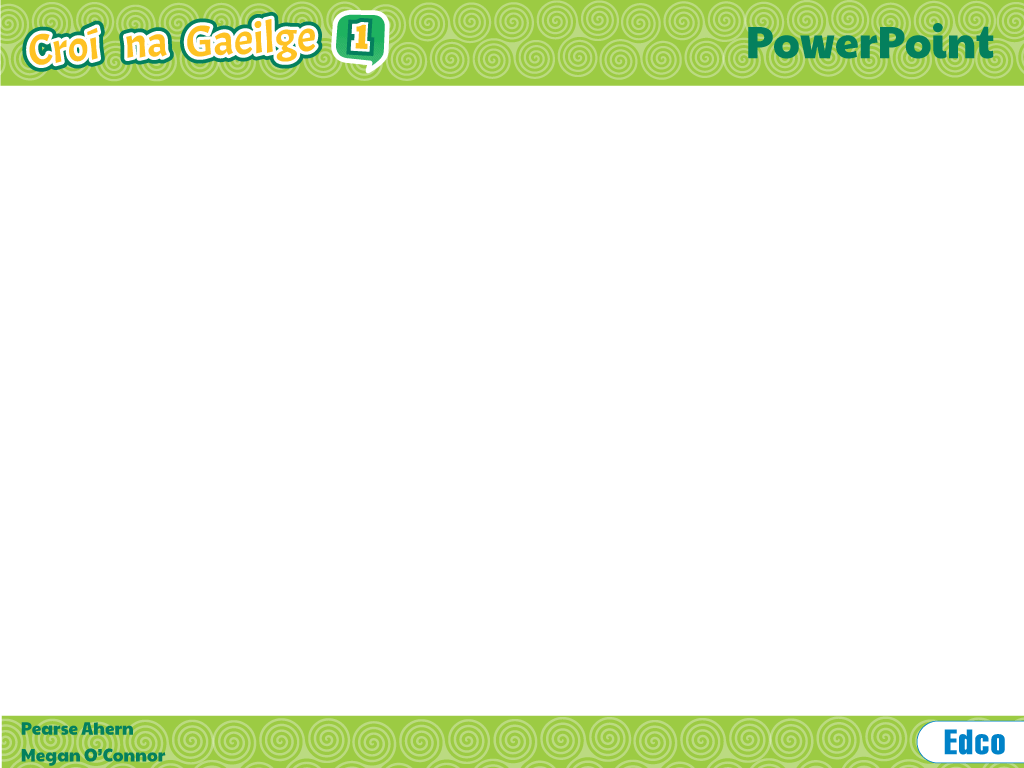 An aimsir láithreach – briathra fada, leathana
Bain an “-aigh”

Cuir na deirí seo ar an mbriathar:
-aím
-aíonn tú/sé/sí/sibh/siad
-aímid
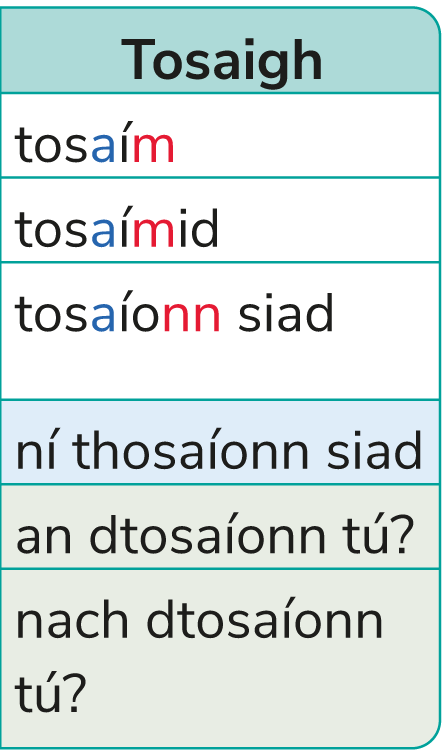 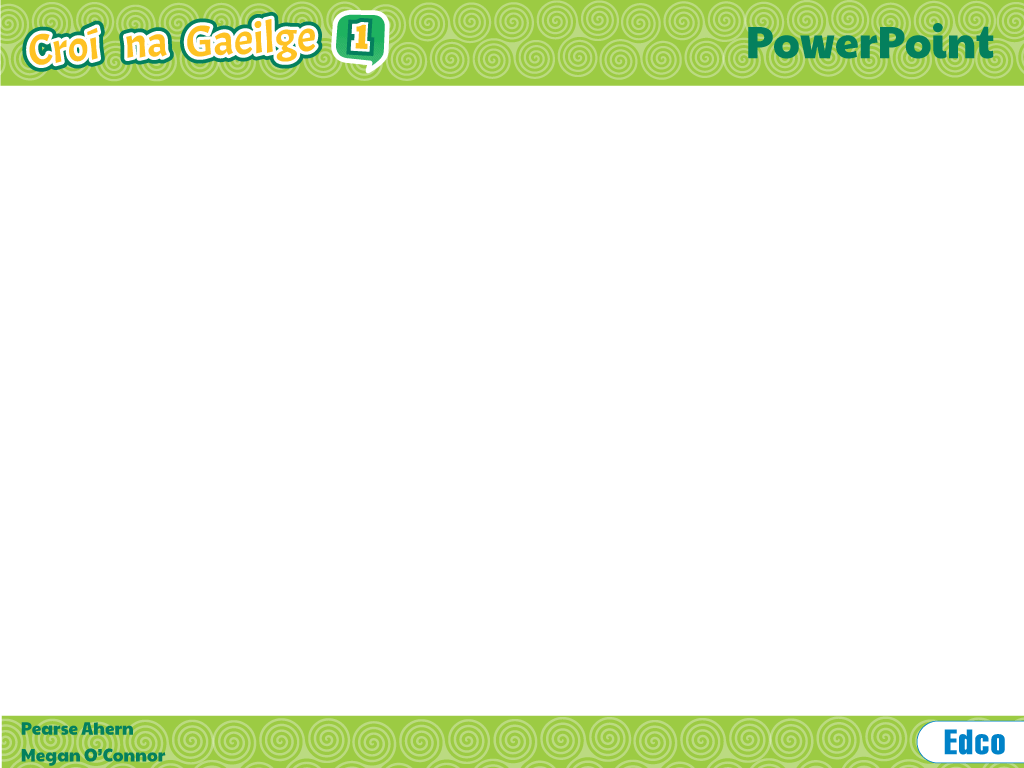 An aimsir láithreach – briathra fada, leathana: tasc
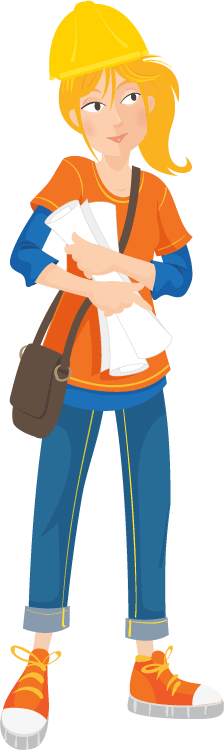 Cuir na briathra seo san aimsir láithreach:

Sampla: Tosaigh + mé = Tosaím

Ceannaigh + tú
Ullmhaigh + siad
Brostaigh + mé
Cabhraigh + sí
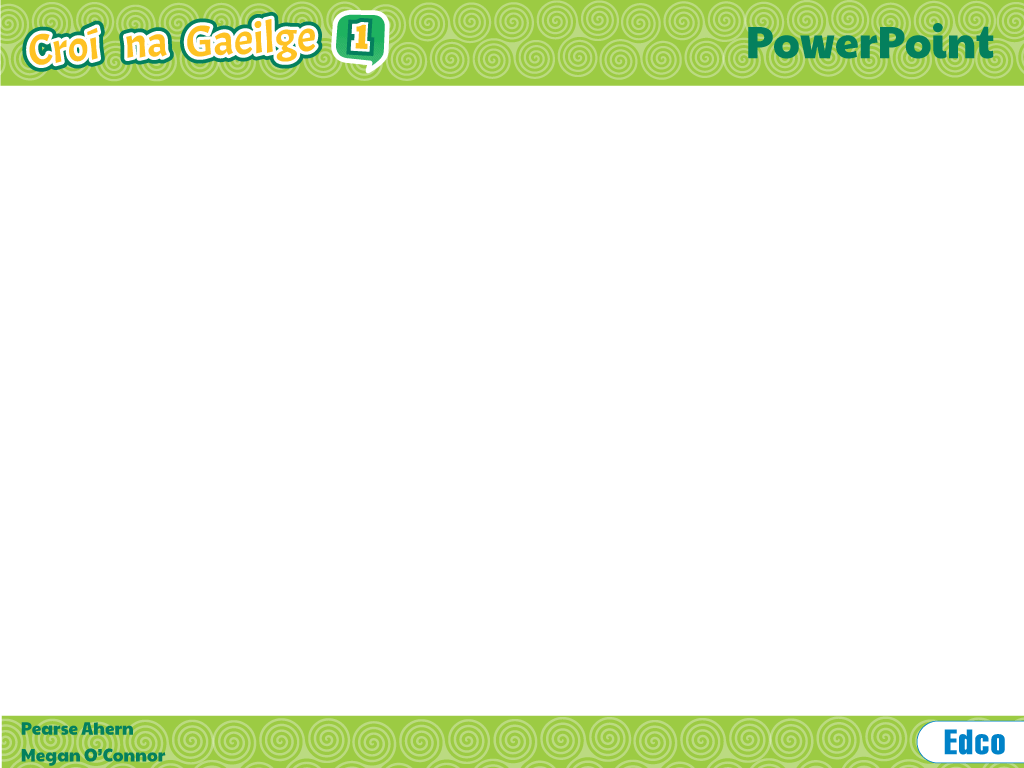 Na briathra neamhrialta
Téigh siar ar na briathra neamhrialta ar leathanach 22 agus 23 den leabhar.
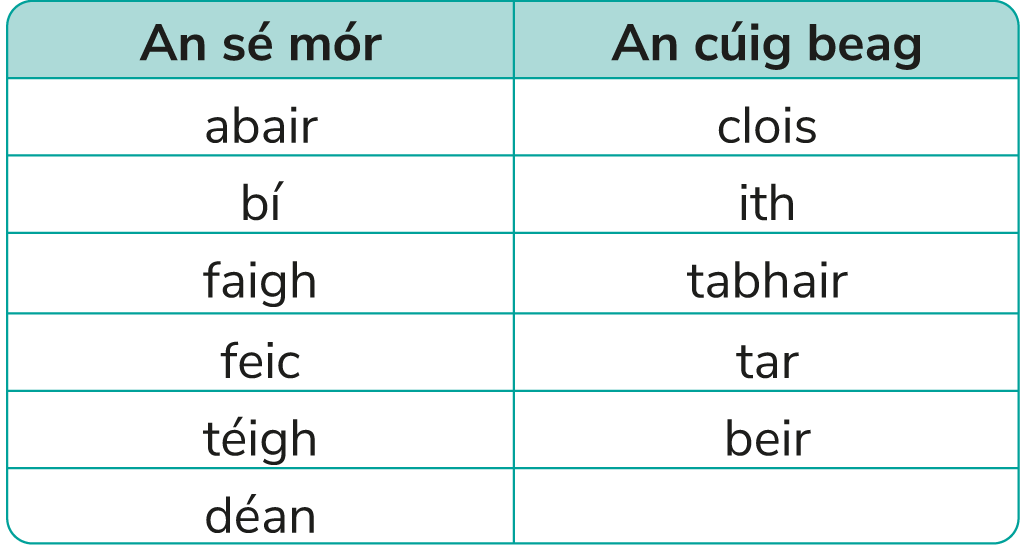 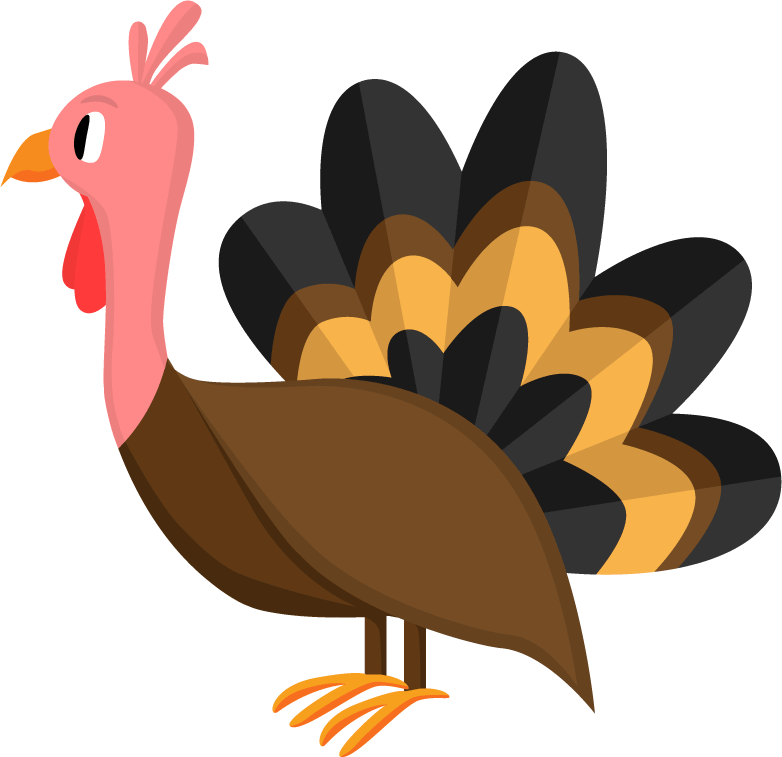 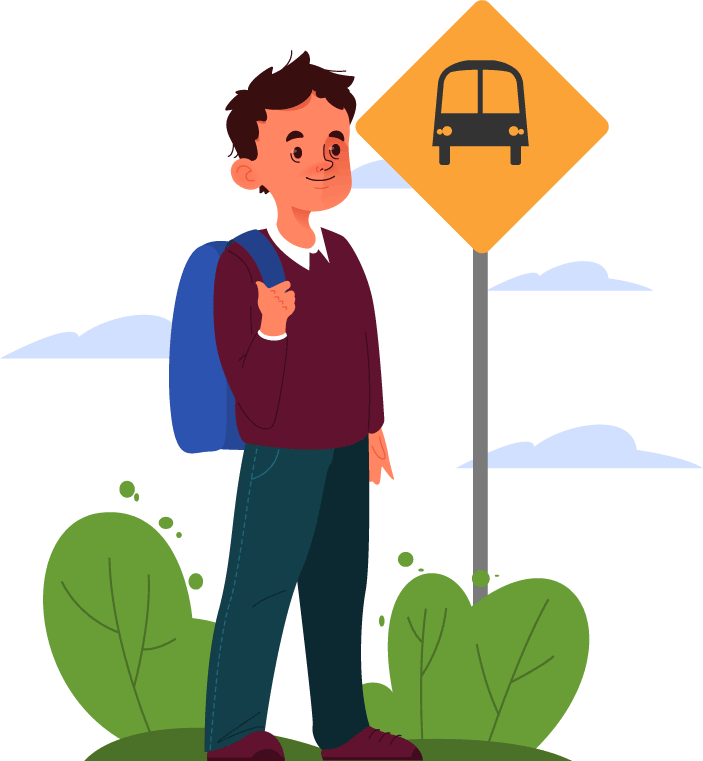 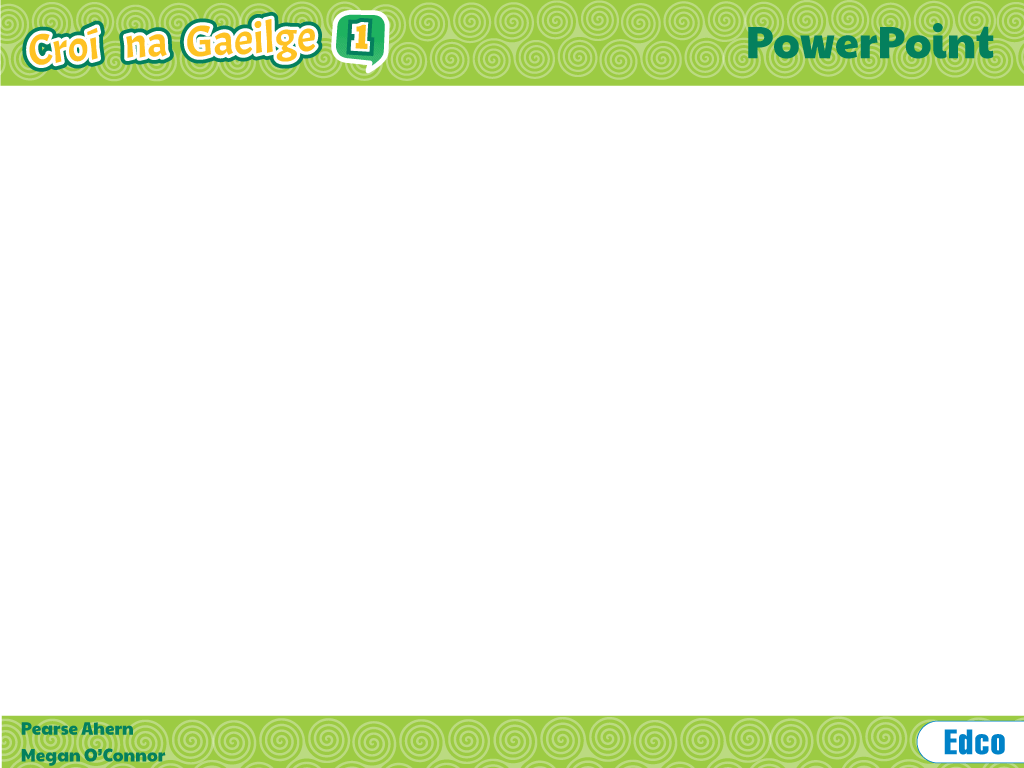 An aimsir láithreach: tasc
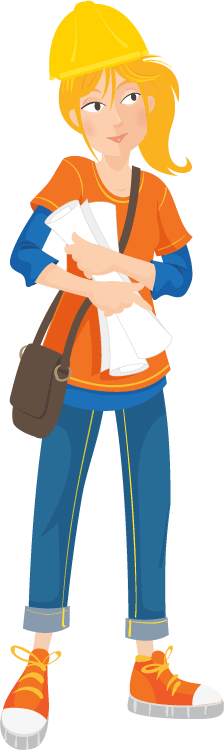 Scríobh alt san aimsir láithreach i do chóipleabhar faoi ghnáthlá scoile.